Welcome!  ctcLink Time and Leave training!
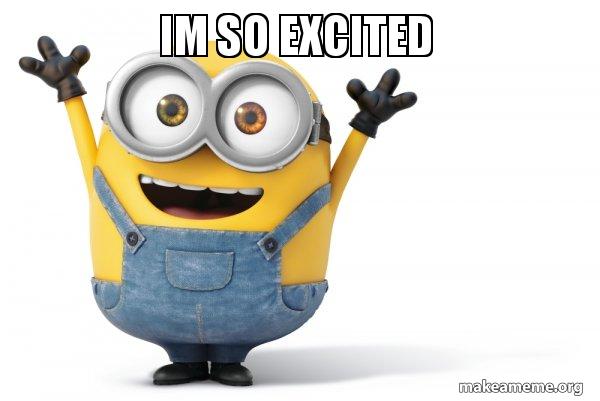 From Employee Self Service in HCM, Choose Manager Self Service:
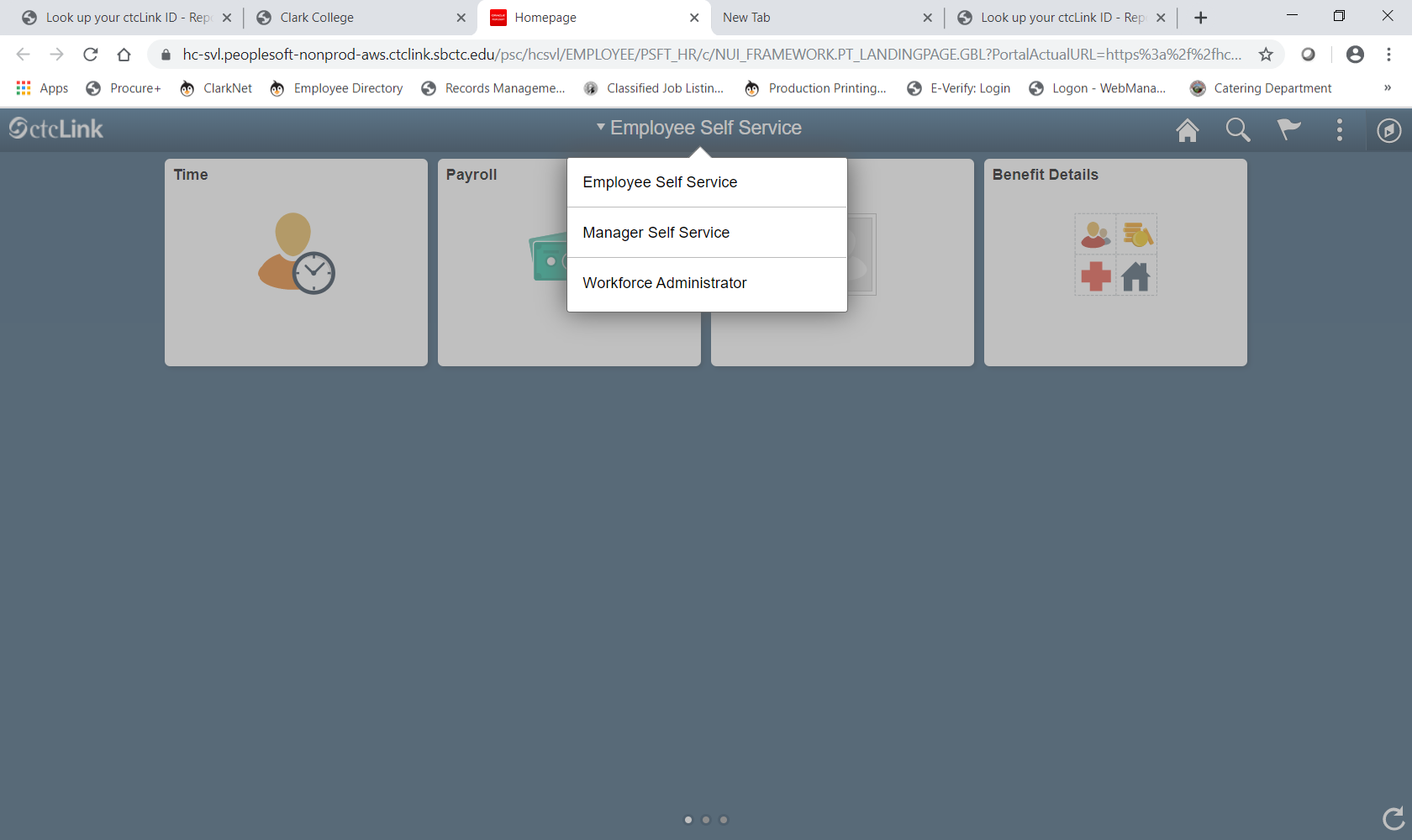 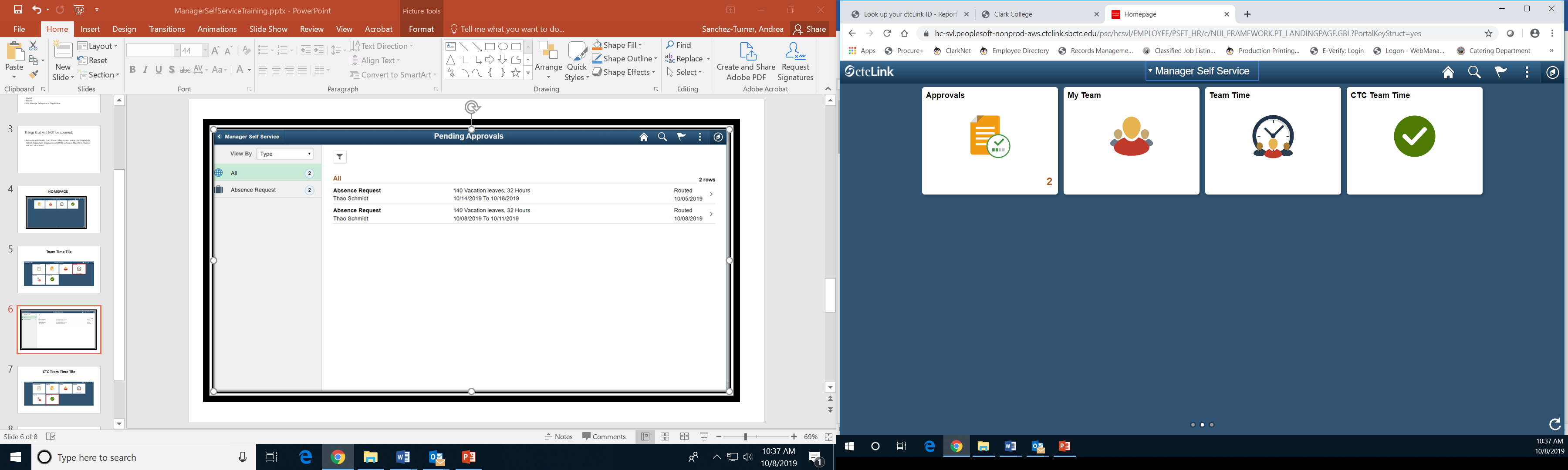 Manager Self-Service Homepage
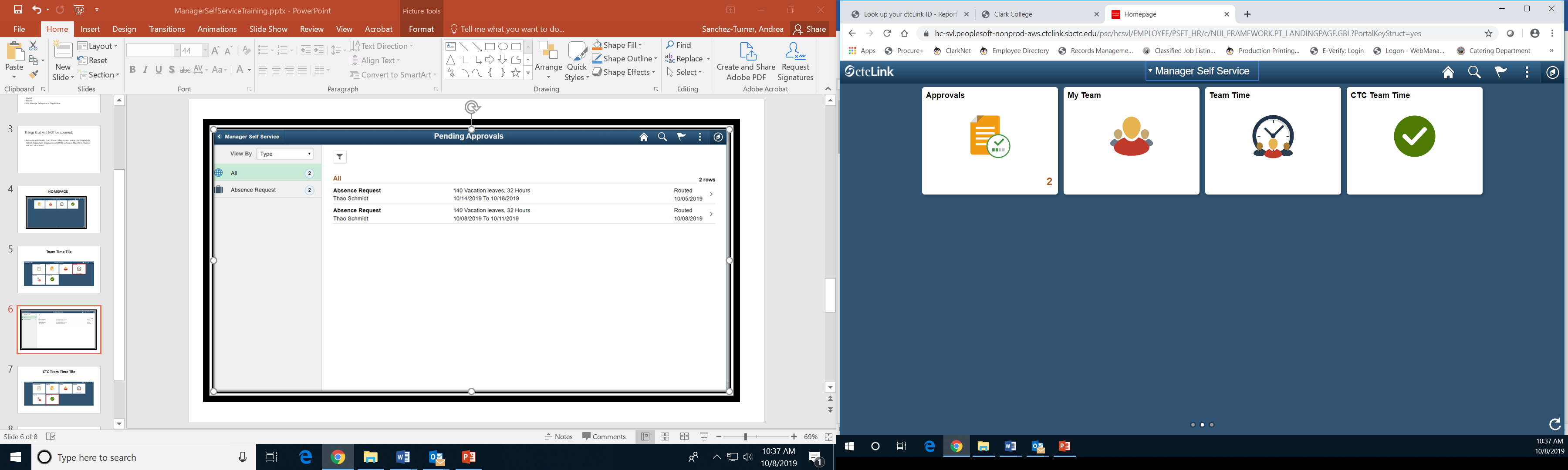 Approvals Tile
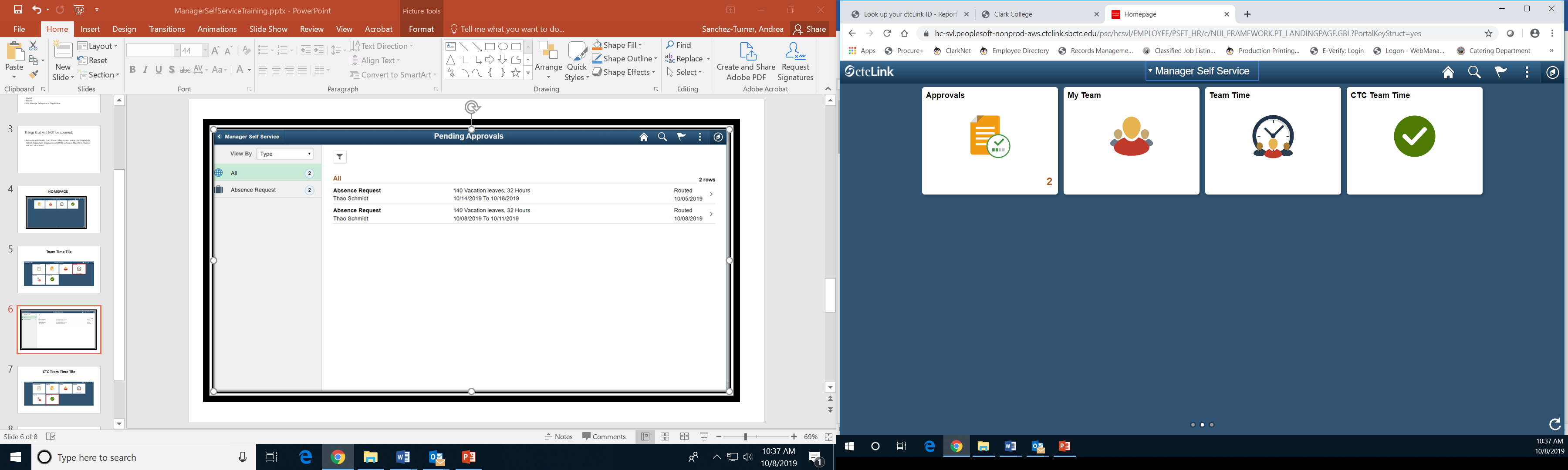 My Team Tile
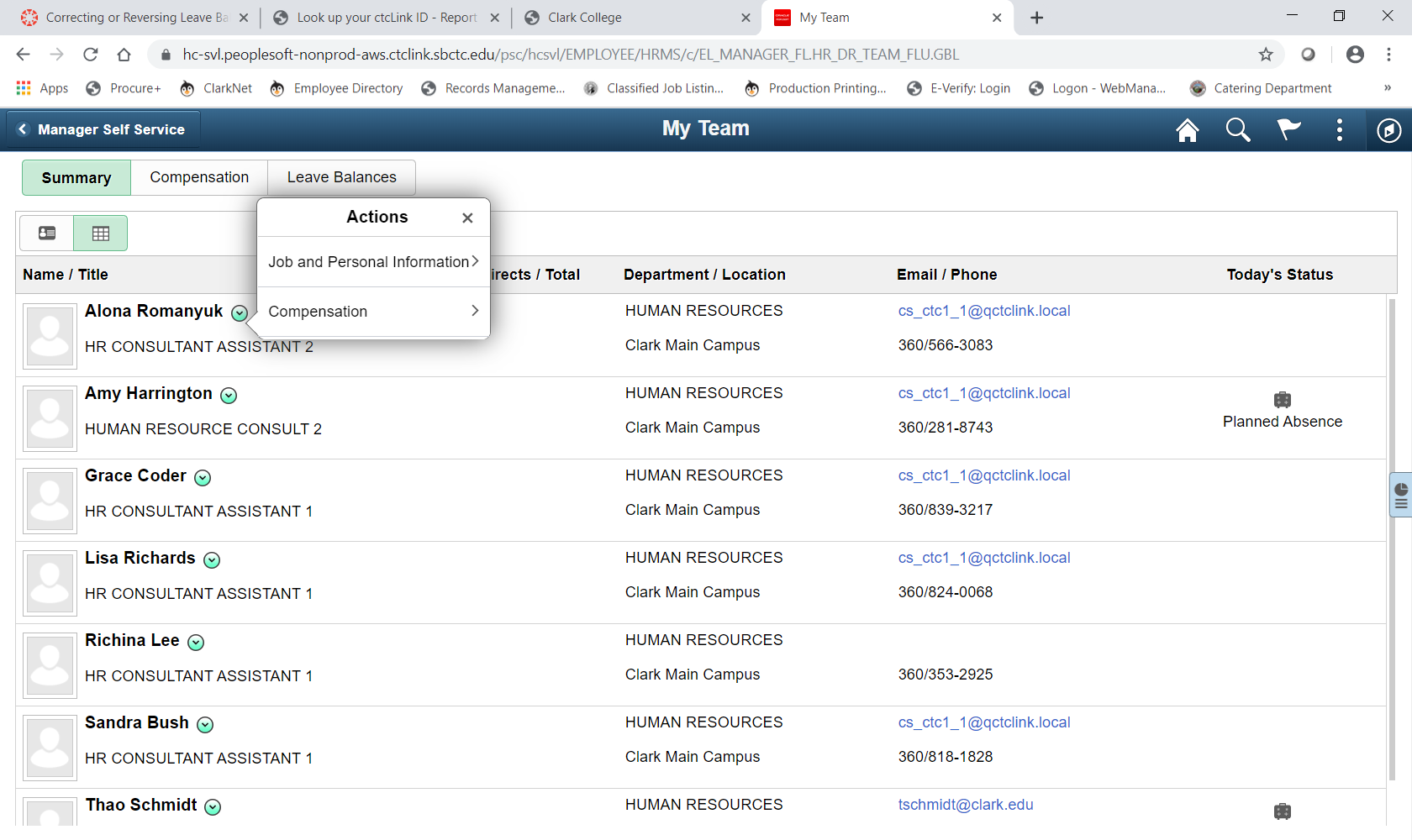 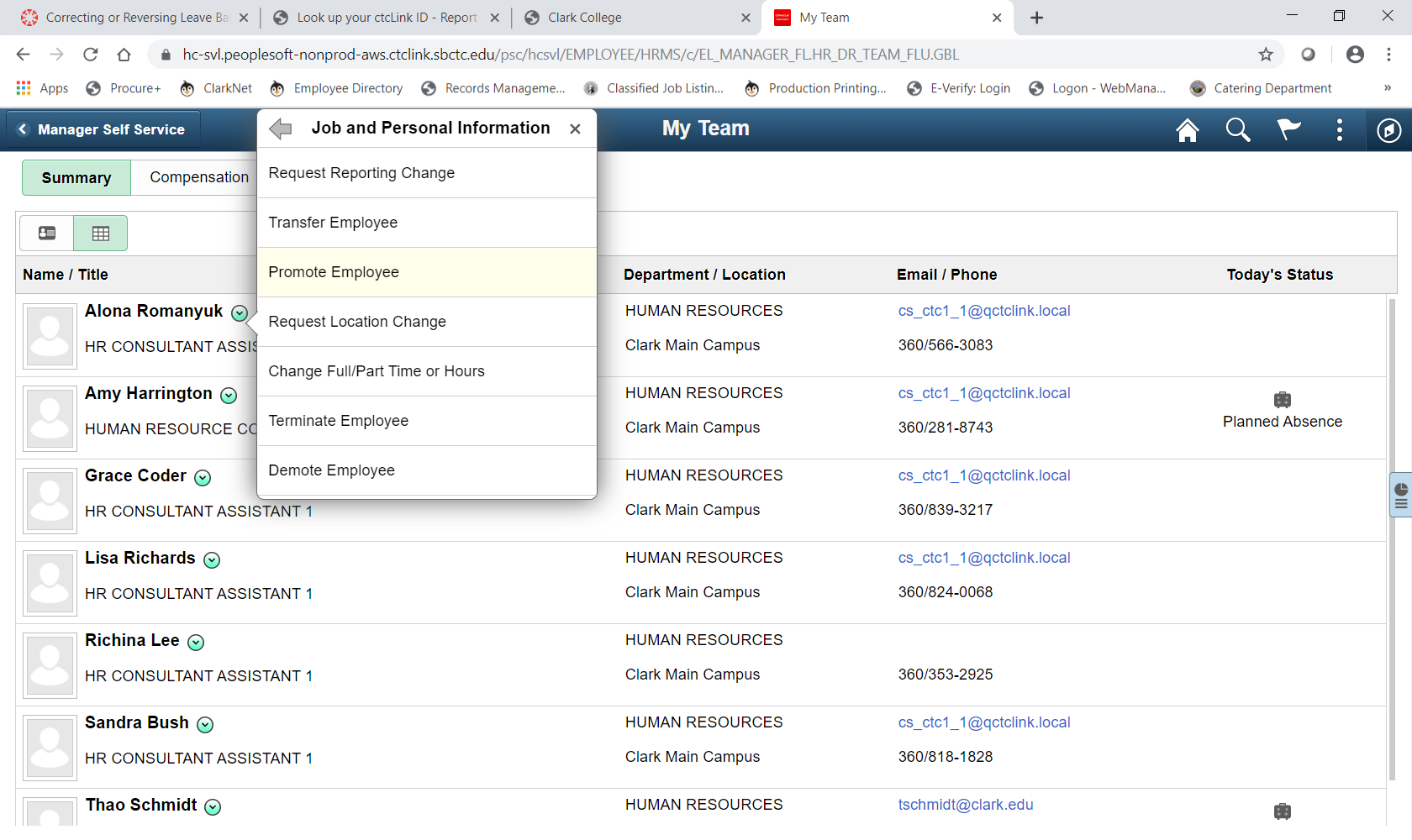 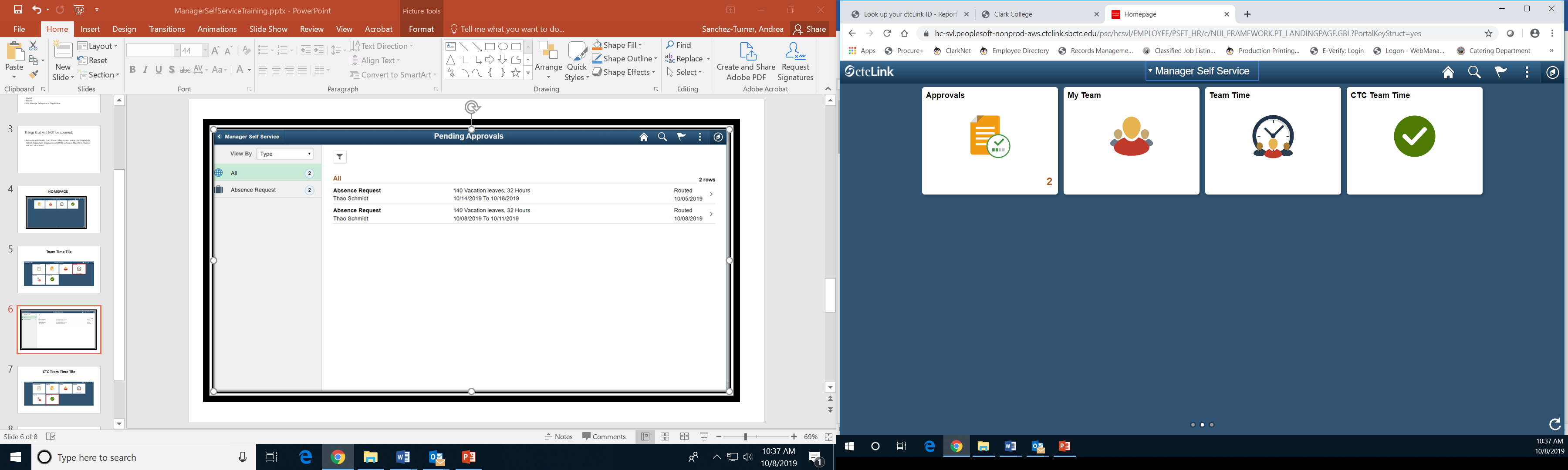 Team Time Tile
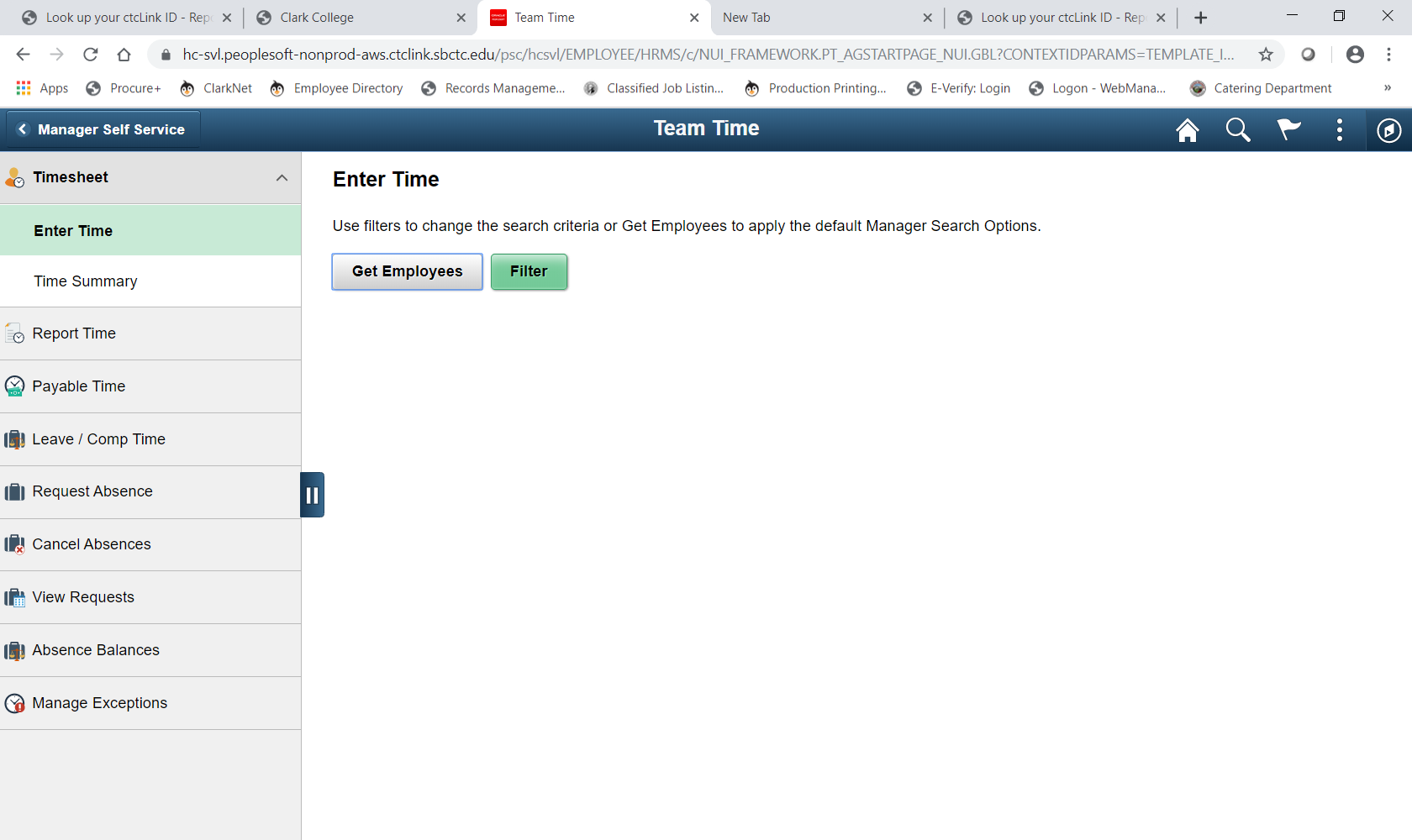 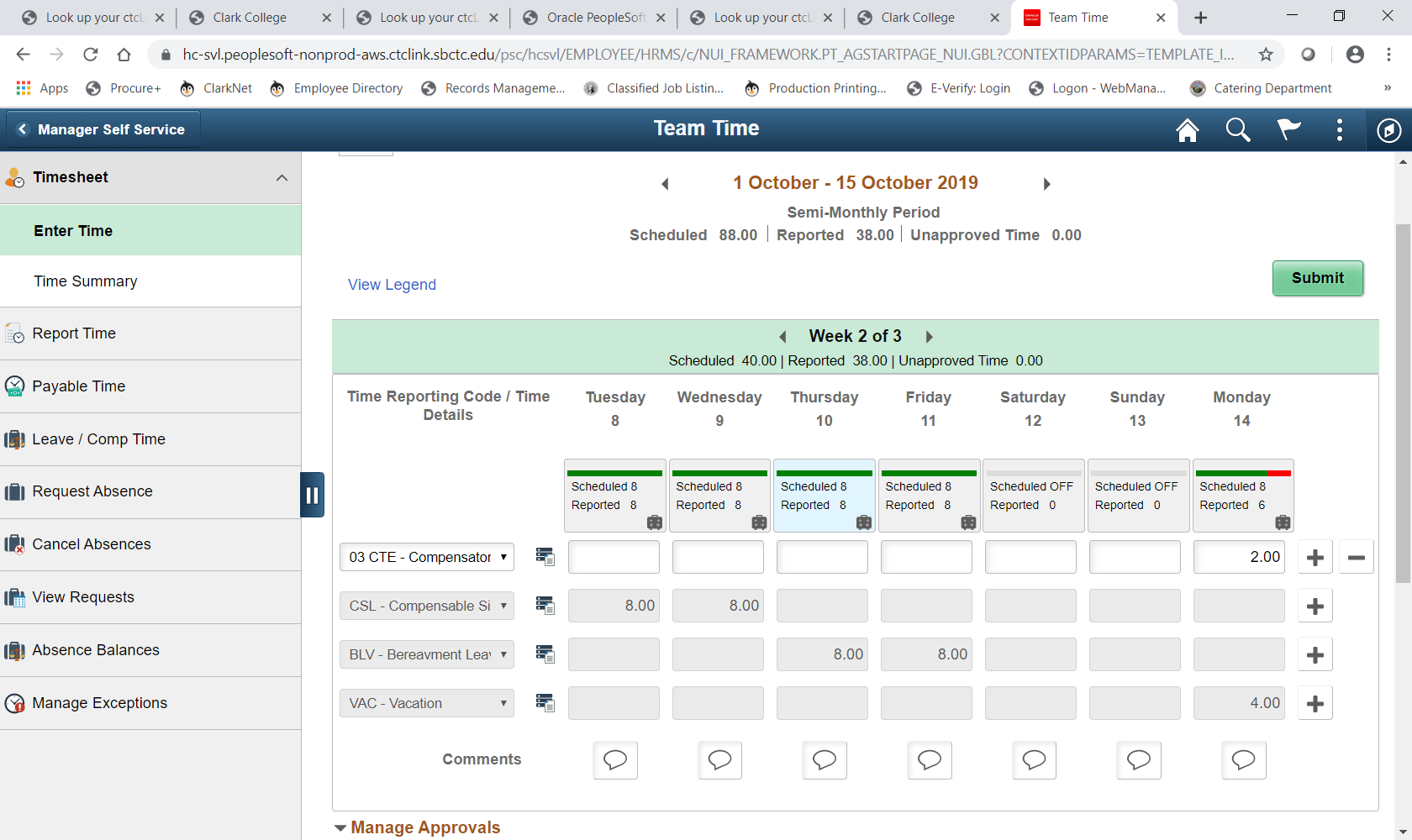 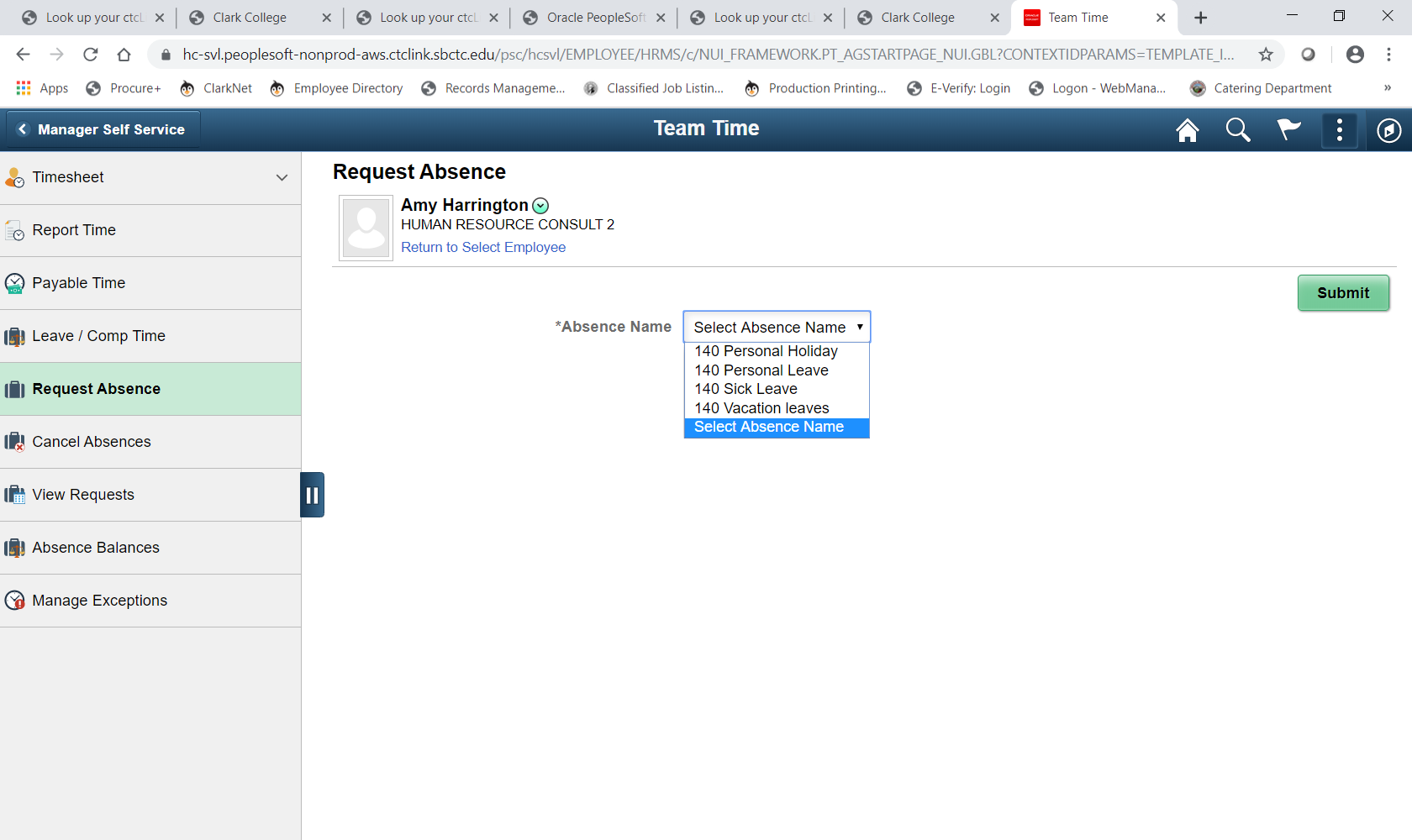 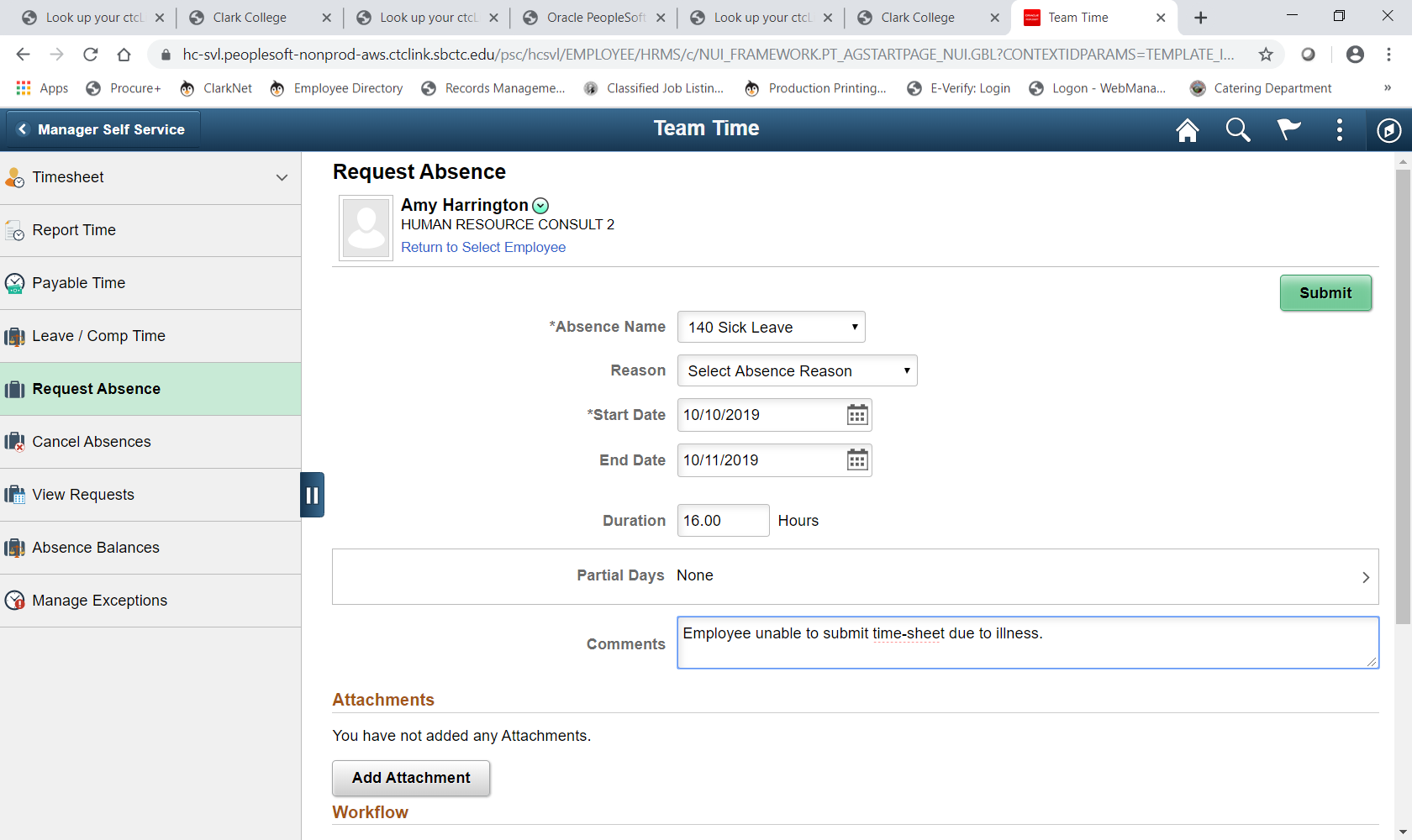 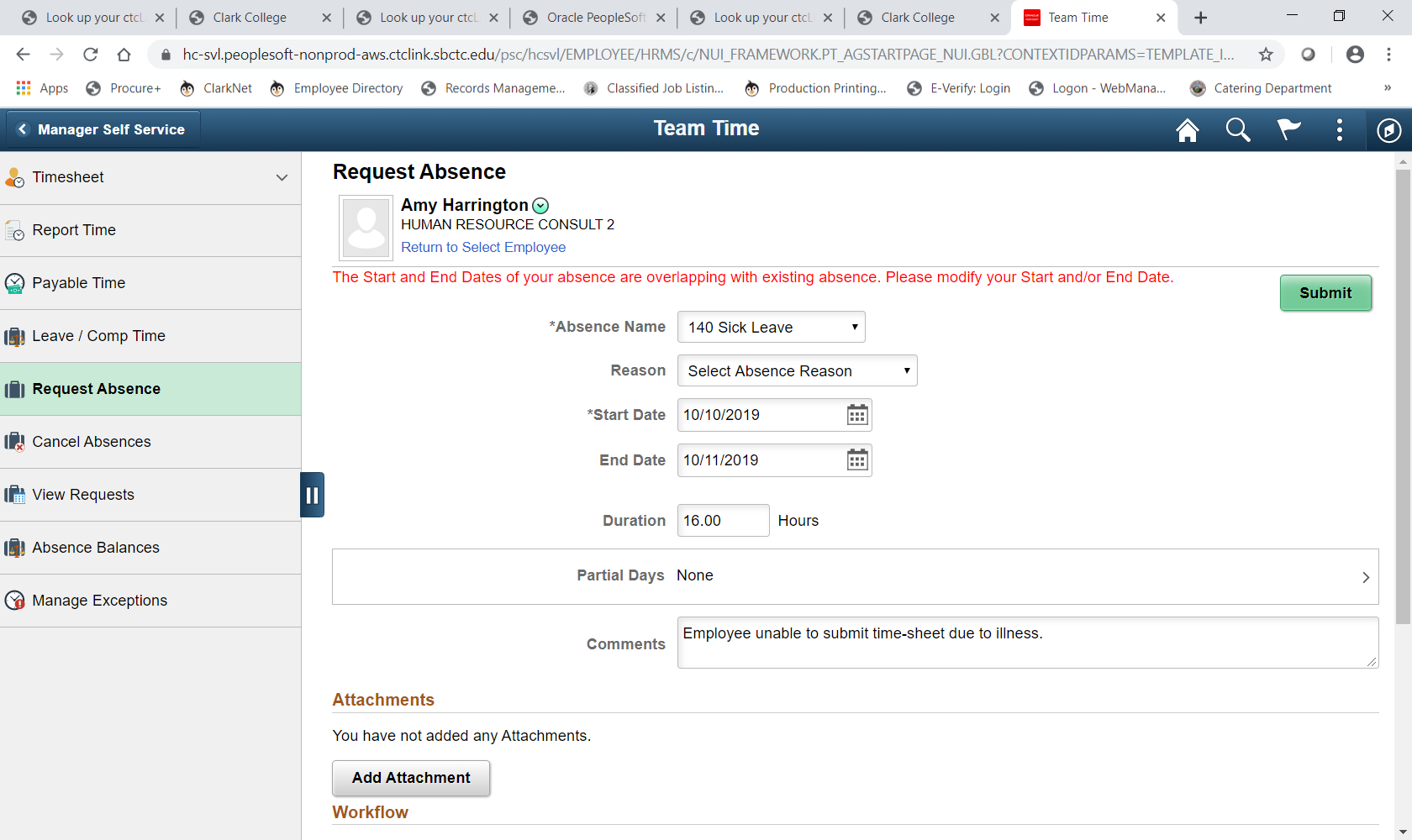 11
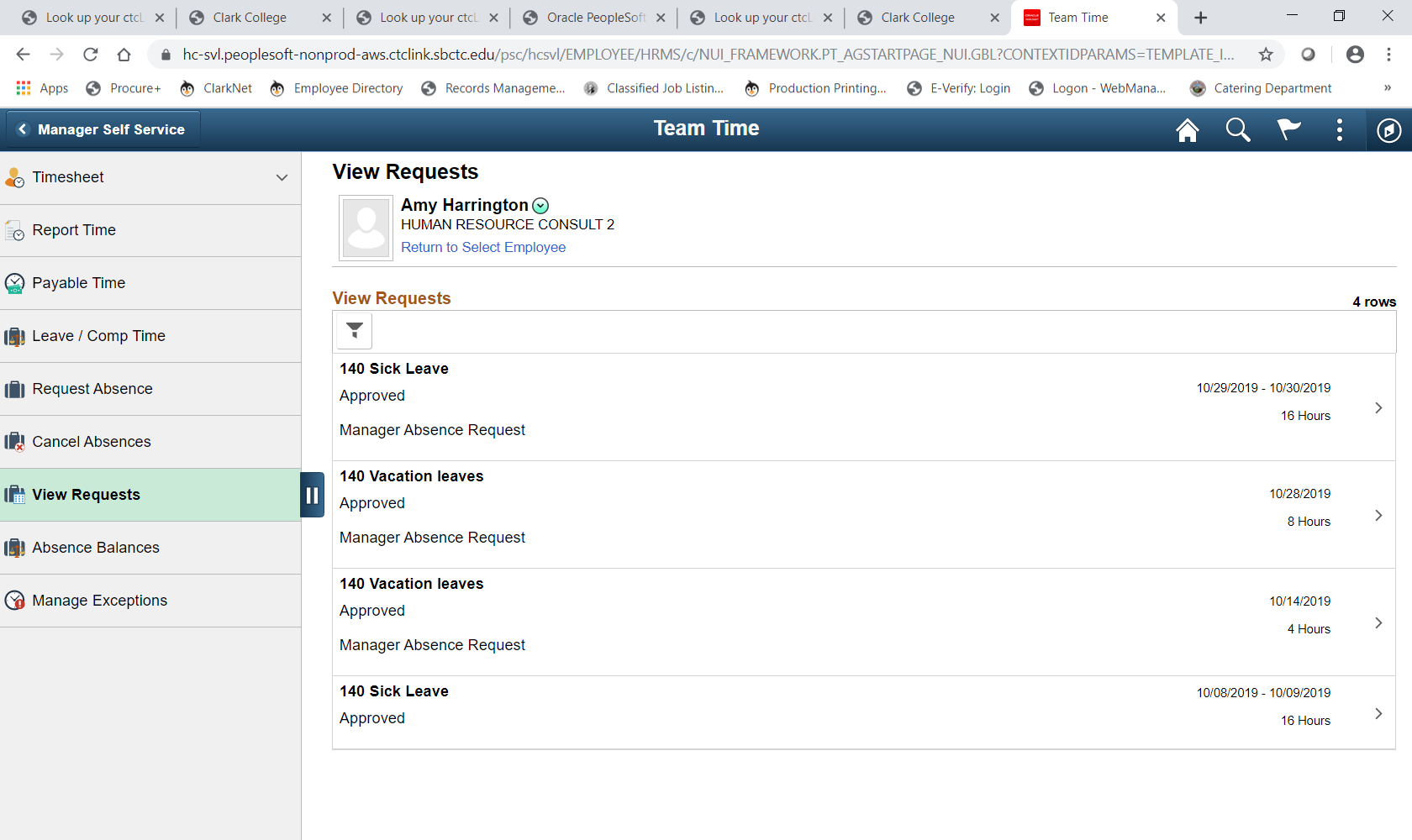 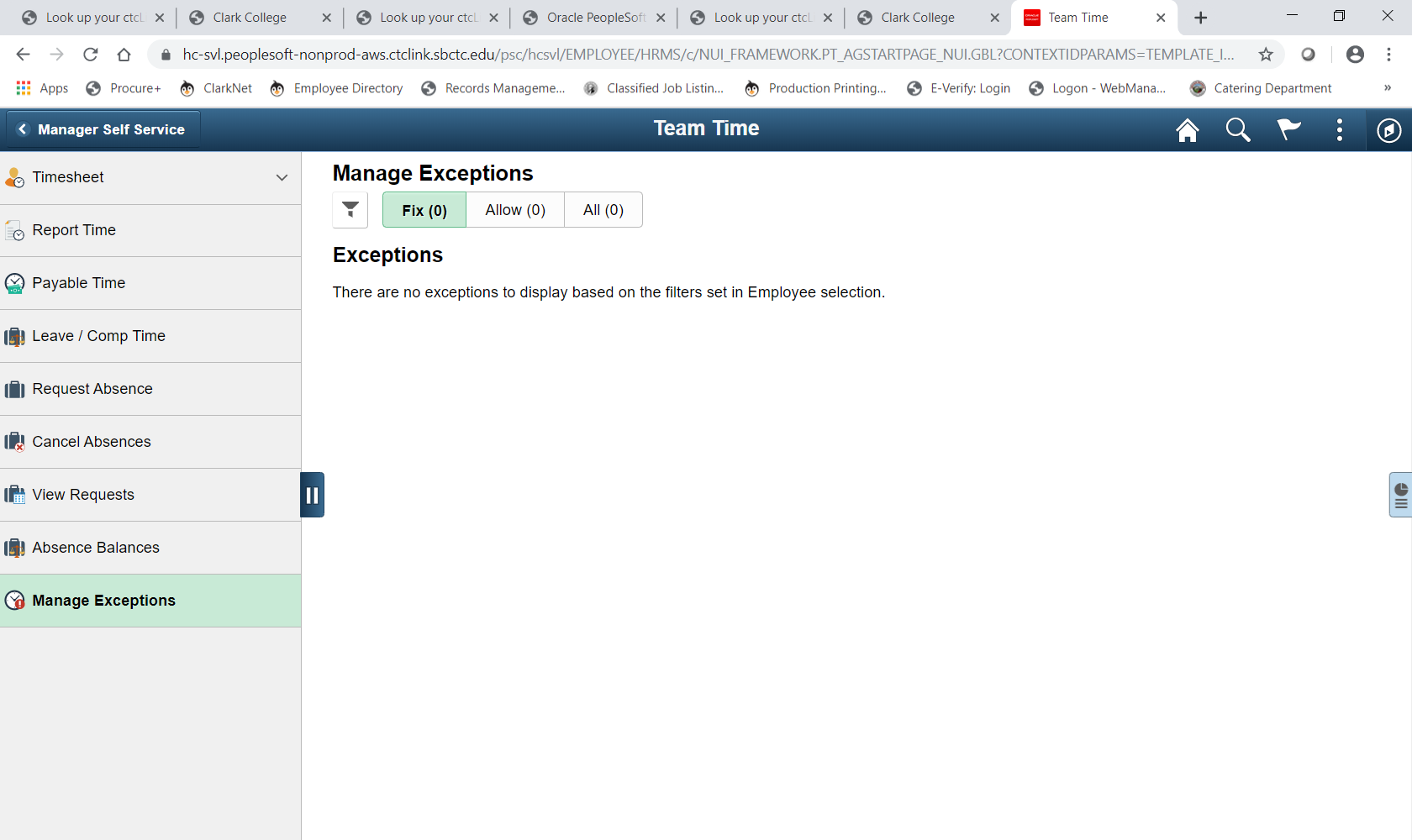 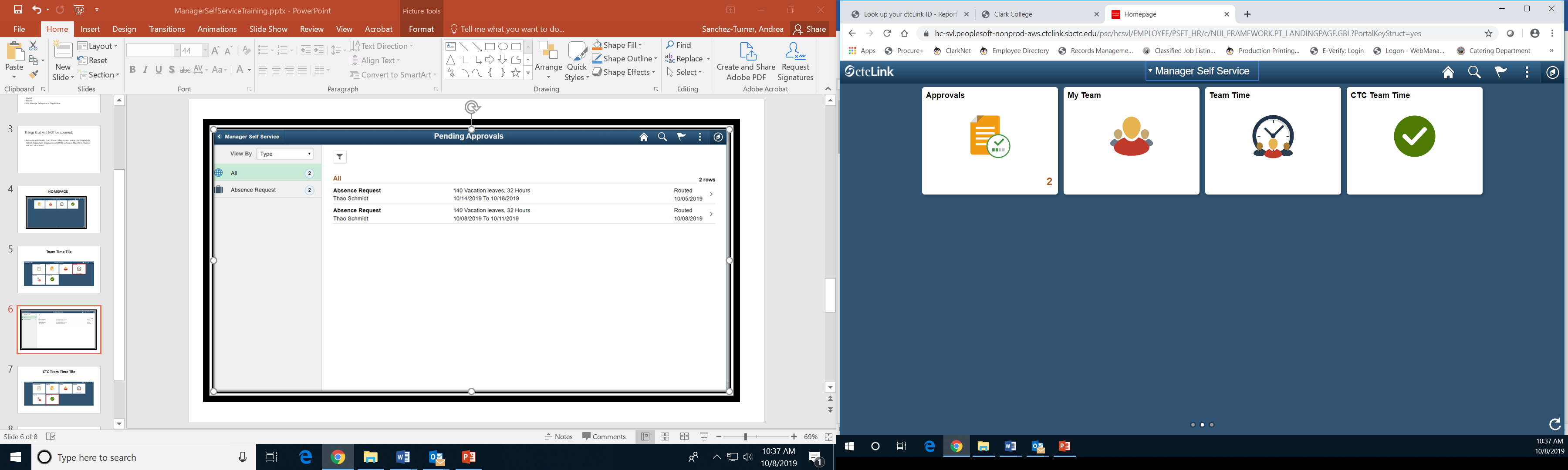 CTC Team Time Tile